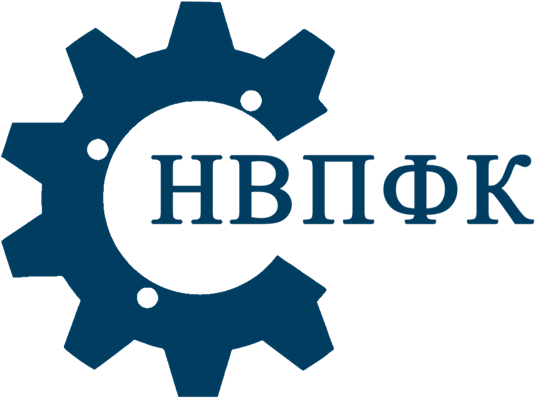 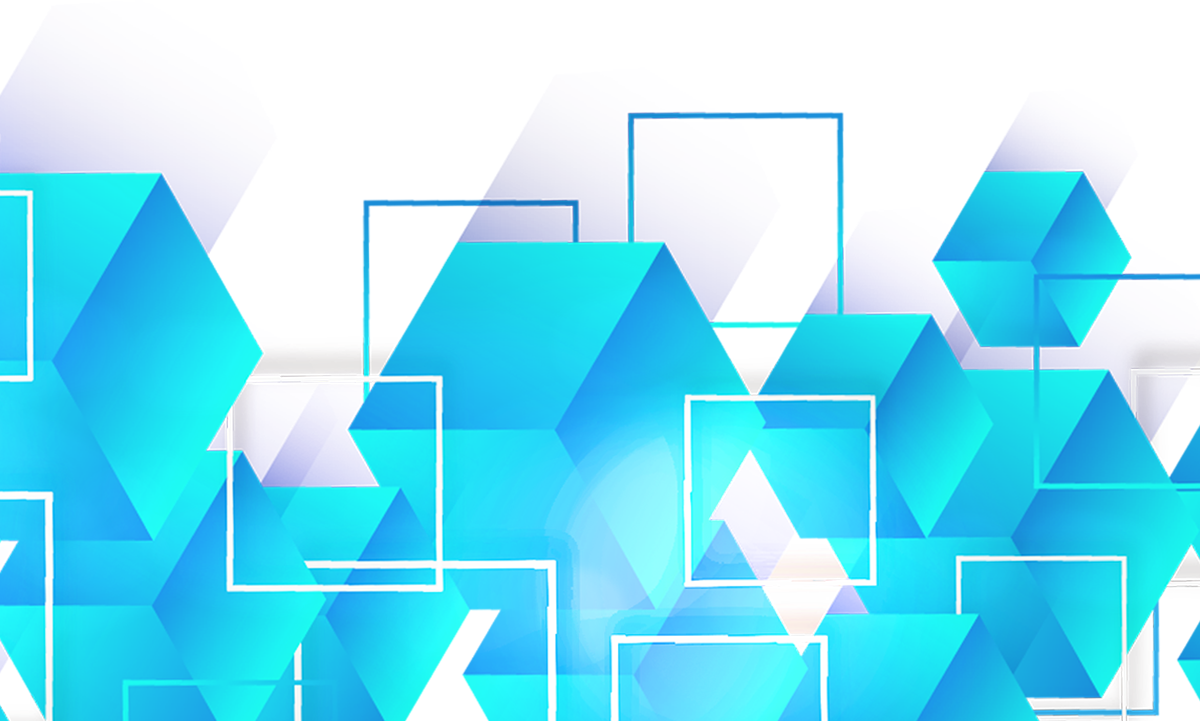 ВСТУПНА КАМПАНІЯ 2022
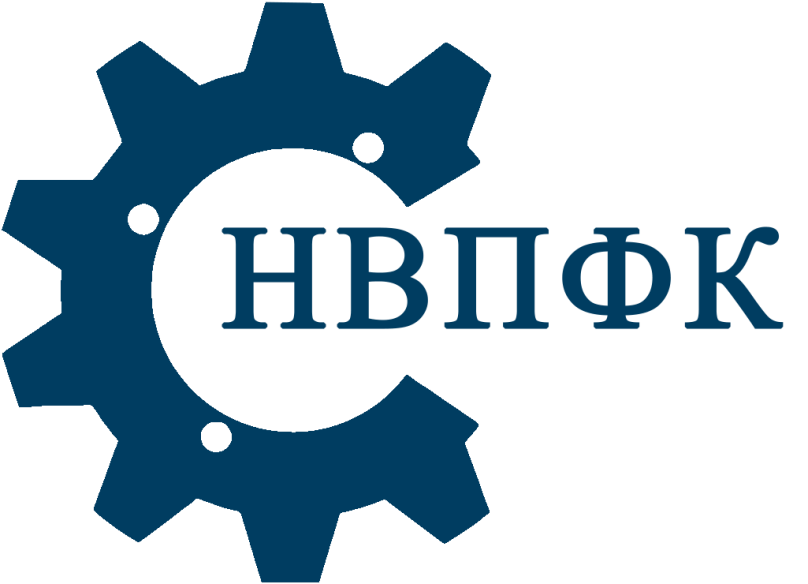 САЙТ ЗАКЛАДУ:
http://nvpet.novograd.info
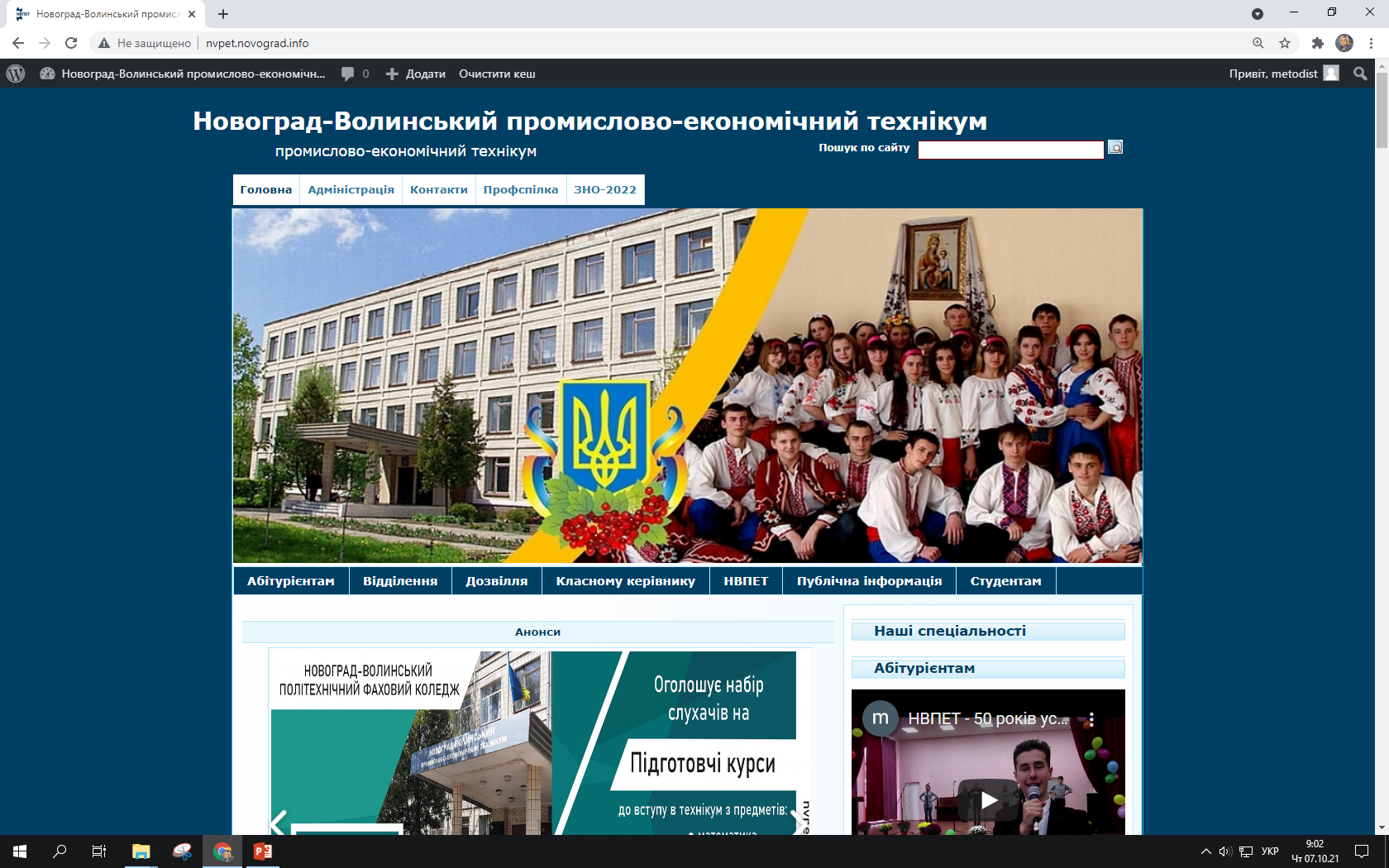 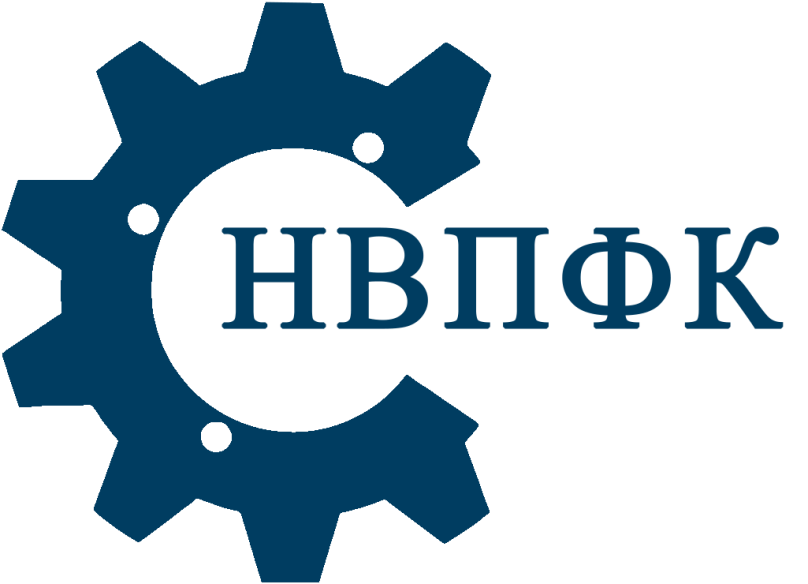 НАШІ СПЕЦІАЛЬНОСТІ
Вступні іспити(очно або дистанційно)
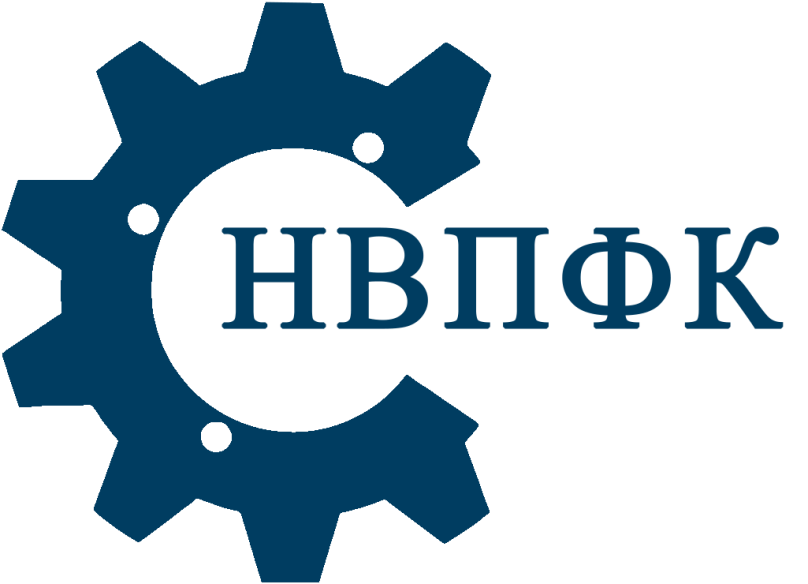 БЮДЖЕТ
КОНТРАКТ
МОТИВАЦІЙНИЙ ЛИСТ
ІНДИВІДУАЛЬНА УСНА СПІВБЕСІДА
(МАТЕМАТИКА+
УКРАЇНСЬКА МОВА)
МОТИВАЦІЙНИЙ ЛИСТ
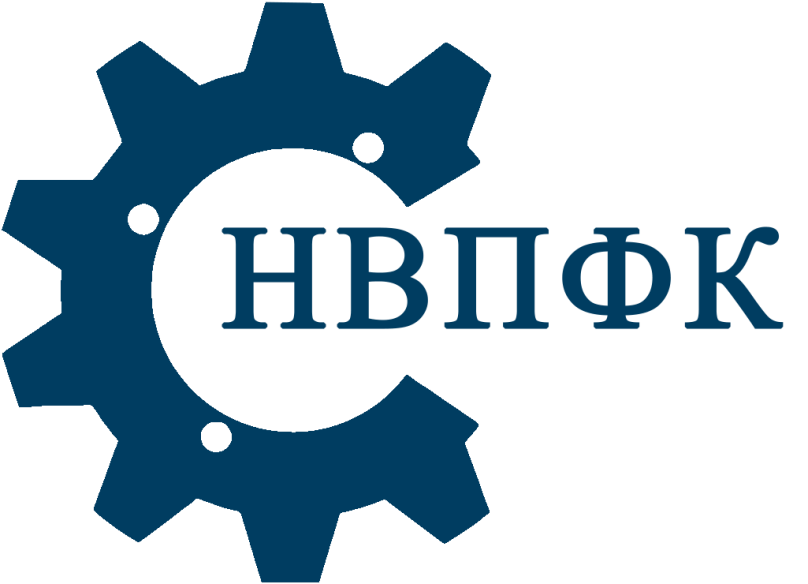 ЕТАПИ ВСТУПУ  9 клас
30 червня – 13 липня
30 липня
3 серпня
23 червня – 13 липня
Прийом заяв та документів
Реєстрація електр-х кабінетів
Зарахування 
за держ. замовленням
Проведення ІУС
Зарахування
на контракт
Оприлюднення  рейтингового списку
14 липня – 21 липня
26 липня
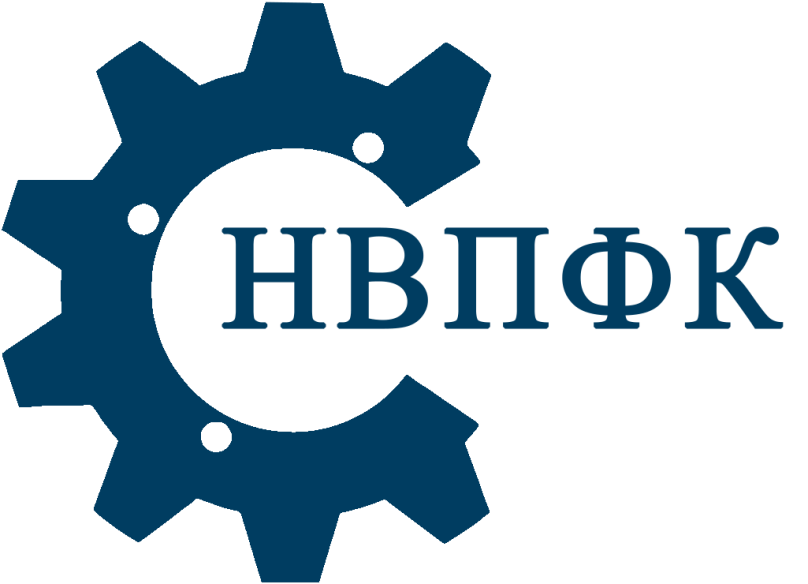 ЕТАПИ ВСТУПУ  11 клас
з 14 липня
02 вересня
10 вересня
з 1 липня
Прийом заяв та документів
Реєстрація електр-х кабінетів
Виконання вимог до зарахування
Закінчення прийому заяв
Зарахування
на контракт
Оприлюднення  рейтингового списку
29 серпня
23 серпня
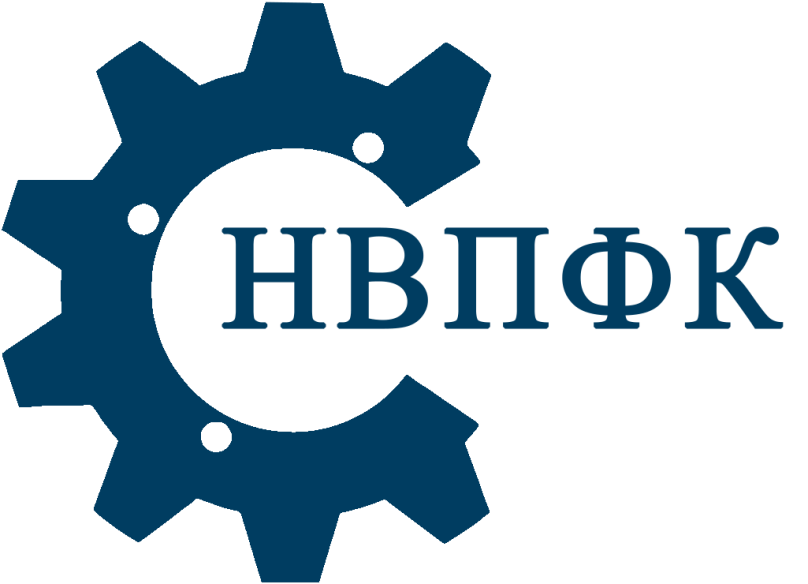 ЕТАПИ ВСТУПУ Заочна форма
*набір здійснюється на спеціальності: 192 Будівництво та цивільна інженерія123 Комп’ютерна інженерія
076 Підприємництво, торгівля та біржова діяльність
13 липня
26 серпня
Закінчення прийому заяв
Початок прийому заяв
Оприлюднення рейтингового списку
Зарахування 
на контракт
22 серпня
12 серпня
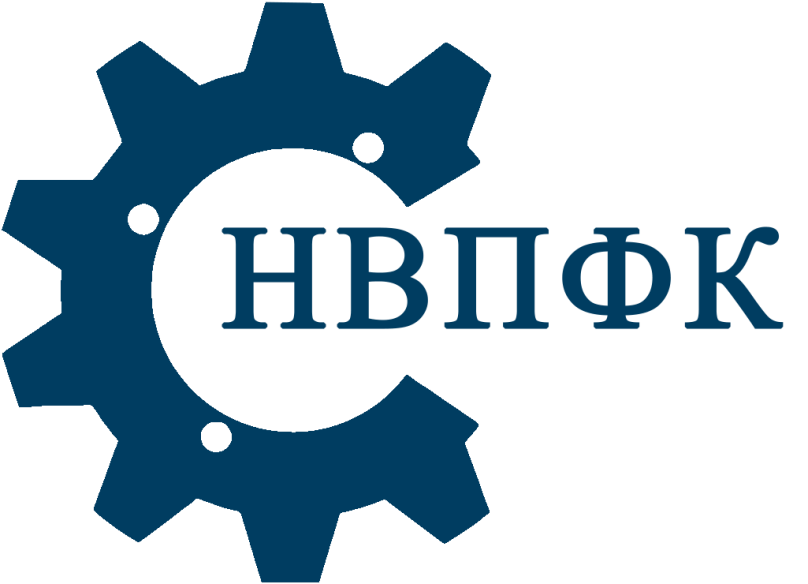 Терміни Вартість навчання
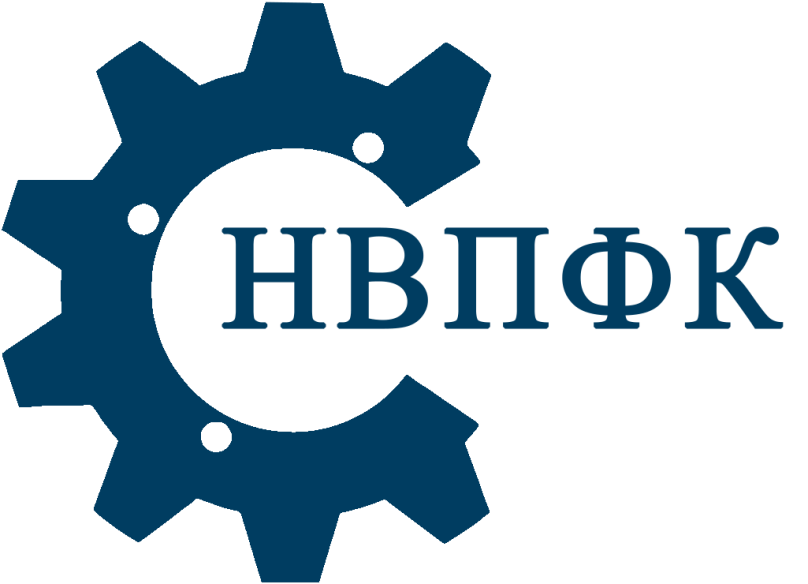 Документи, необхідні для вступу*   обов’язково створюється електронний кабінет* * Копії документів приймаються за наявності оригіналів
мотиваційний лист (для кожної спеціальності)
2 копії документа, що посвідчує особу (копія ID-картки та довідки про місце реєстрації)
оригінал та 2 копії документа про освіту та додаток до нього
2 копії ідентифікаційного коду
10 кольорових фотокарток розміром 3*4
медична довідка форми 086-О
завірена копія Карти профілактичних щеплень (форма 163/О)
посвідчення про приписку до призовної дільниці (за наявності)
НОВОГРАД-ВОЛИНСЬКИЙ ПОЛІТЕХНІЧНИЙ ФАХОВИЙ КОЛЕДЖчекає на вас!
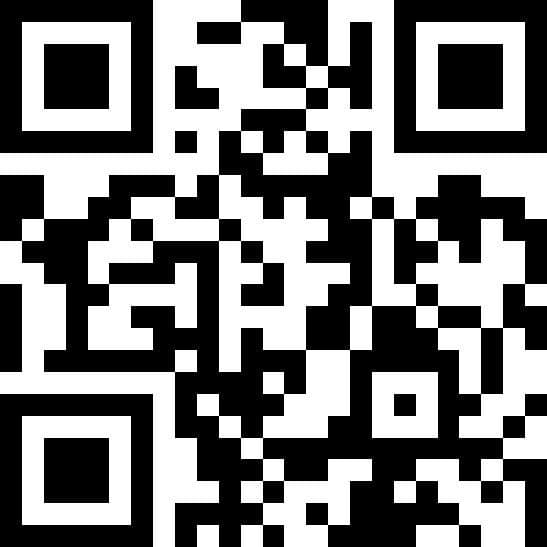 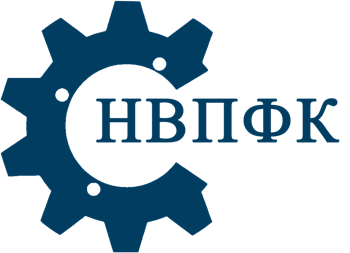